Diritto internazionale privato
prof. Sara Tonolo –
GORIZIA
 19 aprile 2023-
III-IV Parte-
1
QUESTIONI COLLEGATE ALLA CONSEGUENZA
2
LIMITI AL FUNZIONAMENTO DELLE NORME DI DIRITTO INTERNAZIONALE PRIVATO
Ordine pubblico

Norme di applicazione necessaria

Strumenti idonei a preservare l’armonia interna del foro di fronte alla complessità della globalizzazione.
3
ORDINE PUBBLICO
Ordine pubblico è un limite al funzionamento delle norme di conflitto che corrisponde a esigenze di giustizia materiale

Utilizzazione moderata perché comunque ostacola il gioco delle norme di conflitto.
4
ORDINE PUBBLICO INTERNO E INTERNAZIONALE
DIBATTITO: ordine pubblico interno e internazionale
ORDINE PUBBLICO INTERNO: norme italiane inderogabili da far valere con riferimento a esigenze interne inderogabili.
ORDINE PUBBLICO INTERNAZIONALE: concetto più elastico in cui quelle norme interne sono ricomprese ma talvolta possono cedere il passo per le esigenze delle norme di conflitto…
5
ORDINE PUBBLICO INTERNO E INTERNAZIONALE
Ad es. art. 2 c.c. it: maggiore età si acquista a 18 anni: per gli italiani questa norma è assolutamente inderogabile, in quanto sottratta alla disponibilità dei privati (ordine pubblico interno) – ma il giudice italiano potrà applicare una legge straniera che preveda l’acquisto della maggiore età a 16 anni per la modestia del divario e le conseguenze che non risultano intollerabili per il nostro ordinamento….
6
ORDINE PUBBLICO INTERNO E INTERNAZIONALE
Quindi l’insieme delle norme non derogabili dai privati (ordine pubblico interno) è più ampio dell’ ordine pubblico internazionale.

Non compare espressamente tale definizione né nell’art. 16 né nell’art. 64…..ma è la collocazione sistematica delle disposizioni ad attribuire all’ordine pubblico tale connotazione.
7
ORDINE PUBBLICO INTERNO E INTERNAZIONALE
ORDINE PUBBLICO INTERNAZIONALE: «…insieme di principi desumibili dalla Carta costituzionale o, comunque, pur non trovando in essa collocazione, fondanti l’intero assetto ordinamentale…tali da caratterizzare l’atteggiamento dell’ordinamento stesso in un determinato momento storico e da formare il cardine della struttura etica, sociale ed economica della comunità nazionale, conferendole una ben individuata e inconfondibile fisionomia» Cass.  28.12.2006, n. 27592: deve essere consentito sempre e comunque di agire in giudizio per l’accertamento dello status di padre.
8
ORDINE PUBBLICO INTERNO E INTERNAZIONALE
ORDINE PUBBLICO INTERNAZIONALE: nella definizione appena esaminata MANCANO i riferimenti ai principi non desumibili dalla Costituzione ma che connotano il nostro ordinamento e tener conto dei principi dell’ordinamento sovranazionale rilevanti per il nostro ordinamento in base alle norme degli artt. 10 e 11 Cost.
9
ORDINE PUBBLICO INTERNO E INTERNAZIONALE
CLAUSOLA DI ORDINE PUBBLICO: compare nelle Convenzioni internazionali, e anche nei regolamenti UE con il limite della MANIFESTA contrarietà:
Art. 21 R. ROMA I
Art. 25 R. ROMA II
Art. 12 R. ROMA III
Art. 35 R. SUCCESSIONI
10
CONNESSIONE STRETTA TRA ORDINE PUBBLICO E DIRITTI UMANI
CLAUSOLA DI ORDINE PUBBLICO: talvolta invocata proprio per implementare i diritti umani secondo le norme internazionali: Trib. Milano 17.7.2000 ha ritenuto contrario all’ordine pubblico il diritto nazionale (cittadinanza) di un transessuale straniero che non disciplinava la possibilità di mutare sesso ed ha quindi adottato sulla base della legge italiana il provvedimento autorizzativo necessario.
11
CONNESSIONE STRETTA TRA ORDINE PUBBLICO E DIRITTI UMANI
CLAUSOLA DI ORDINE PUBBLICO: talvolta viene controlimitata dal rispetto dei diritti umani ad es. mancato riconoscimento di un’adozione in Grecia per contrarietà all’ordine pubblico viene ritenuta dalla Corte EDU in contrasto con il diritto al rispetto della vita familiare (art. 8 CEDU), sent. 3.5.2011, Negrepontis Giannisis c. Grecia (adozione del nipote avvenuta in USA da parte di un monaco).
12
ORDINE PUBBLICO NEL TEMPO E NELLO SPAZIO
ORDINE PUBBLICO: limite variabile nel tempo e nello spazio: in Italia si pensi all’evoluzione relativa all’introduzione del divorzio nel 1970… e nello spazio in quanto dipende dalle concezioni giuridico politiche dei singoli Stati: vd. ad es. previsione dei punitive damages negli USA – condanna sanzionatoria per autori di un danno- ritenuti non riconoscibili per contrasto con ordine pubblico in Italia (Cass. 19.1.2007, n. 1183 – App. Trento, 16.8.2008) ove vi è diversa funzione di risarcimento del danno da responsabilità civile.
13
ORDINE PUBBLICO NEL TEMPO E NELLO SPAZIO
ORDINE PUBBLICO: nozione discrezionale ricostruita tramite:
Norme interne
Norme internazionali 
Norme UE – Carta diritti fondamentali
Cass. 21.1.2013, n. 1302 «la nozione di ordine pubblico è desumibile innanzitutto dal sistema di tutele approntato a livello sovraordinato rispetto a quello della legislazione ordinaria sicchè occorre far riferimento alla tutela del lavoro prevista dalla Costituzione e dopo il trattato di Lisbona alle garanzie apportate dai diritti fondamentali dalla Carta di Nizza fonti che includono la tutela del lavoratore contro il licenziamento ingiustificato».
14
ORDINE PUBBLICO NEL TEMPO E NELLO SPAZIO
ORDINE PUBBLICO attenuato : 	nozione elaborata in giurisprudenza e ripresa da Institut de droit international nel 2005 nella risoluzione sull’ordine pubblico: attenuare operatività del limite per casi con scarse connessioni con ordinamento del foro: es. negare riconoscimento di matrimoni poligamici per soggetti residenti nello Stato del foro, ma affermarne effetti.
15
ART. 16 L. 218/95
Art. 16: «La legge straniera non è applicata se i suoi effetti sono contrari all'ordine pubblico.2. In tal caso si applica la legge richiamata mediante altri criteri di collegamento eventualmente previsti per la medesima ipotesi normativa. In mancanza si applica la legge italiana.»


Ordine pubblico è il limite in base al quale non si applica una disposizione individuata dalla regola di conflitto del foro, qualora in concreto l’applicazione di essa determinerebbe un risultato contrario all’ordine pubblico del foro.
16
VALUTAZIONE EFFETTI OPERATIVITA’ L. STRANIERA
Valutazione concreta di contrarietà all’ordine pubblico: rilevano gli effetti dell’applicazione della legge straniera.

Es. legge in astratto contraria a uguaglianza uomo e donna perché prevede affidamento figli al padre se in concreto rispetta interesse del minore può non essere disapplicata.
17
VALUTAZIONE EFFETTI DELL’APPLICAZIONE DELLA L. STRANIERA
Es. legge in astratto non contraria a ordine pubblico ma in concreto sì: caso Patino (Cass. Fr. 15.5.1963): due coniugi, lei spagnola e boliviana, lui boliviano sposati a Madrid intendono divorziare a Parigi. 
Per il d.i.p. francese si applica la l. di citt. comune – quindi la legge boliviana che prevede il divorzio solo se la legge del luogo di celebrazione del matrimonio lo prevede (concorso cumulativo dei criteri di collegamento) e la l. spagnola del tempo non prevedeva il divorzio.
18
CASO PATINO (1963)
19
ORDINE PUBBLICO e L. 218/95
Art. 16
Art. 64
La legge straniera richiamata non è applicata se i suoi effetti  sono contrari  all’ordine pubblico.
In tal caso si applica la legge richiamata mediante altri criteri di collegamento eventualmente previsti per la medesima ipotesi normativa. In mancanza si applica la legge italiana.
La sentenza straniera è riconosciuta in Italia senza che  sia necessario il ricorso ad alcun procedimento quando:  (…) 
g) le sue disposizioni non producono effetti contrari all’ordine pubblico.
ART. 16 L. 218/95
Codifica il limite dell’ordine pubblico con riguardo alla sua valutazione concreta.
Individua una nozione internazionale di ordine pubblico – che riguarda l’applicazione di ordinamenti stranieri.
Si ricostruisce in via interpretativa con riguardo alle norme fondamentali di ordinamento interno e internazionale.
21
Art. 16 l.218/95
L’O.P. COME LIMITE ALL’APPLICAZIONE DEL DIRITTO STRANIERO
Il Giudice deve valutare ex ante  se la legge straniera,richiamata dalle norme di conflitto, possa produrre effetti contrari all’o. p. del suo ordinamento. In caso positivo, disattiva la norma straniera e ne individua una diversa attraverso altri criteri di collegamento previsti dalla norma di conflitto. 
Il giudice potrà invocare la contrarietà di un effetto ad una singola norma, purchè questa esprima un valore irrinunciabile per l’ordinamento del foro.
ART. 16 L. 218/95
Conseguenze:
Si applica la legge richiamata mediante altri criteri di collegamento per la stessa fattispecie normativa;
In mancanza, si applica la legge italiana

EVITARE sempre e comunque ricorso a legge italiana….
23
ALCUNI ISTITUTI  CRITICI
Il matrimonio islamico
Il ripudio
Il matrimonio omosessuale
Le unioni civili
IL MATRIMONIO ISLAMICO
Il consenso può anche non essere espresso personalmente dalla sposa; 
Impedimenti di tipo religioso, ma non di parentela;
Celebrazione a distanza (telefono);
Contratto bilaterale a prestazioni NON equivalenti .
IL MATRIMONIO ISLAMICO
Profili di contrarietà all’art. 3 Cost.: principio di uguaglianza.
Limiti all’autodeterminazione
Violazione della libertà religiosa
Rilascio del nulla osta richiesto dall’art. 116 c.c. spesso rifiutato dalle autorità islamiche



Problemi circa la sua trascrizione nel registro di stato civile: intervento correttivo del Tribunale italiano che autorizzi le pubblicazioni in caso di rifiuto del nulla osta
POLIGAMIA
Impossibile il riconoscimento del matrimonio poligamico entro l’ordinamento italiano in presenza di norme come l’art. 86 c.c.  che codifica in maniera bilaterale l’impedimento dell’assenza dello stato libero.


Anche in tale ambito rileva il principio del riconoscimento degli status e dei diritti ad essi conseguenti….
27
POLIGAMIA
Possibile il riconoscimento di diritti derivanti da tale matrimonio: diritti successori di mogli e figli (Cass. 1999, n. 1739). O p attenuato
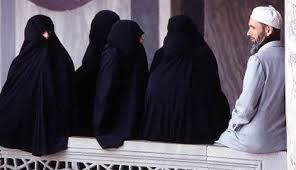 28
LIBERTA’ MATRIMONIALE DONNA MUSULMANA – IMPEDIMENTI RELIGIOSI
Molti ordinamenti islamici vietano il matrimonio della donna musulmana con uomo di altra religione mentre l’uomo musulmano può sposare donne cristiane ed ebree….
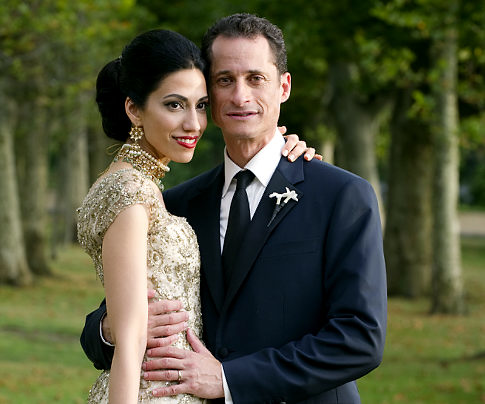 29
LIBERTA’ MATRIMONIALE DONNA MUSULMANA – IMPEDIMENTI RELIGIOSI
SOLUZIONE: contrasto con atti internazionali – art. 24 Patto sui diritti civili e politici: in Italia esonero dal presentare il nulla osta dello Stato di cittadinanza – richiesto dall’art. 116 c.c. italiano, perché contrario all’ordine pubblico (Trib. Treviso 24.9.2008);
PROBLEMA: riconoscimento nello Stato d’origine…
30
IL RIPUDIO
Atto unilaterale del marito idoneo a sciogliere il vincolo matrimoniale
Atto non sottoposto ad alcun limite formale, se non la ripetizione
Motivi legittimanti il ripudio arbitrari e non sottoposti al vaglio di nessuna autorità
Non è necessaria la presenza della moglie all’atto del ripudio
IL RIPUDIO
.
RIPUDIO
RICONOSCIUTO: in un caso di TALAQ pronunciato in Egitto (App. Cagliari 2008) ….forse per scarsa connessione con l’Italia….

O.p. attenuato
33
RIPUDIO
SENTENZE CONTRASTANTI SUL RIPUDIO E DIVORZIO UNILATERALE

CASS. n. 17170 del 14 agosto 2020
CASS. n. 16804 del 7 agosto 2020
34
RIPUDIO
CASS. n. 17170 del 14 agosto 2020: la trascrizione di un divorzio iraniano in Italia, autorizzata dall’ufficiale dello stato civile di Bari, annullata dalla Corte d’Appello di Bari per contrasto con l’ordine pubblico, in quanto divorzio di tipo unilaterale (di genere rojee), non viene ritenuta in contrasto con l’ordine pubblico.
35
RIPUDIO
CASS. n. 17170 del 14 agosto 2020: la trascrizione di un divorzio iraniano in Italia, autorizzata dall’ufficiale dello stato civile di Bari, annullata dalla Corte d’Appello di Bari per contrasto con l’ordine pubblico, in quanto divorzio di tipo unilaterale (di genere rojee), non viene ritenuta in contrasto con l’ordine pubblico.

CONIUGI ENTRAMBI CITTADINI IRANIANI.
36
RIPUDIO
CASS. n. 16804 del 8 agosto 2020: la trascrizione di un divorzio pronunciato da un tribunale di Nablus (Palestina) viene ritenuta contraria ai principi fondamentali di difesa per assenza della moglie e scarsità di informazioni.

CONIUGI ENTRAMBI CITTADINI ITALIANI E GIORDANI
37
MATRIMONI OMOSESSUALI E UNIONI CIVILI
Cittadini italiani che concludono all’estero un matrimonio omosessuale
2 - Attuazione
 in Italia 
dei diritti che ne derivano? Forse
1 - Riconoscimento
 in Italia? NO
Trib. Latina 10.6.2005
App. Roma 13.7.2006
Cass. 2007
App. Firenze 27.6.2008
Circolare 2/2001 del Min.Interno
38
Influenza della giurisprudenza della Corte edu
Applicazione art. 8- Caso Oliari e a. c. Italia (21 luglio 2015 ric. n. 18766/11 e 36030/11): Italia condannata per la mancata previsione da parte del legislatore di un istituto giuridico diverso dal matrimonio che riconosca una relazione tra persone dello stesso sesso perché la mancanza di riconoscimento di queste unioni comporta una violazione dell’art. 8 Cedu.
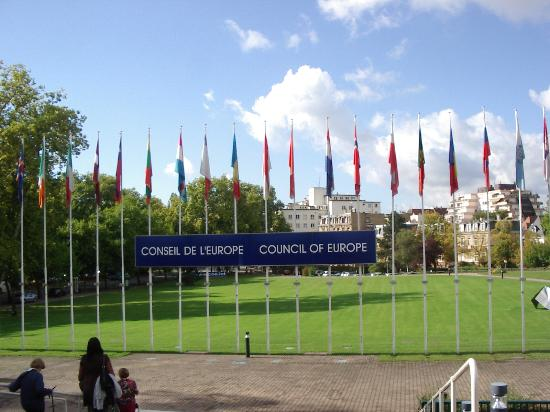 39
MATRIMONI OMOSESSUALI E UNIONI CIVILI
Cittadini italiani che concludono all’estero un matrimonio omosessuale
2 – CODIFICAZIONE IN L. 76/2016 = matrimonio omosessuale riconosciuto come unione civile- declassamento
1 – GIURISPRUDENZA CONTRARIA al riconoscimento x motivi di ordine pubblico
40
NORME DI APPLICAZIONE NECESSARIA
Varie definizioni dottrinali: norme di applicazione immediata, disposizioni imperative, lois de police.
Savigny: “leggi di natura positiva rigorosamente obbligatorie, stabilite per un motivo di interesse generale”.
Entro quale ordinamento si possono individuare?
41
NORME DI APPLICAZIONE NECESSARIA
Dove individuarle?
Ordinamento del foro
Ordinamenti di altri Paesi: possibilità già scoperta dalla dottrina tedesca degli anni ‘40 (Wengler, Zweigert) – in Francia Francescakis le definisce “norme il cui rispetto è necessario per salvaguardare l’organizzazione politica, sociale ed economica del paese”.
Art. 9 Reg. Roma I – Reg. 593/2008 del 17 giugno 2008
42
NORME DI APPLICAZIONE NECESSARIA
Come individuarle?
Non in base a un criterio che si fondi sulla materia dalle stesse regolata poiché esse possono riguardare moltissime materie: diritto del lavoro, diritto dei consumatori, diritto d’autore, assicurazioni, ecc.;
43
NORME DI APPLICAZIONE NECESSARIA
Come individuarle?
Non in base a un criterio che si fondi sul loro metodo di operatività, ovvero che ritenga che esse ricorrono in tutti i casi in cui si configura un limite preventivo e positivo al gioco delle norme di conflitto – caso Boll – CIG, 28.11.1958: in certi casi esse operano solo dopo un confronto
44
NORME DI APPLICAZIONE NECESSARIA
Come individuarle?
Piuttosto valgono a individuarle in maniera più sicura lo scopo e il contenuto delle medesime.
45
ART. 17 L. 218/95
Art. 17: «E' fatta salva la prevalenza sulle disposizioni che seguono delle norme italiane che, in considerazione del loro oggetto e del loro scopo, debbono essere applicate nonostante il richiamo alla legge straniera.»
Codifica la rilevanza delle norme di applicazione necessaria contenute all’interno della lex fori.
Individuazione in base allo scopo e al contenuto.
Es.: artt. 115 e 116 c.c. – norme c.d. autolimitate
46
INFLUENZA DEL DIRITTO UE SULLE NORME DI APPLICAZIONE NECESSARIA
Neutralizzazione delle norme di applicazione necessaria nazionali in quanto ostacolo all’esercizio delle libertà comunitarie di circolazione, di stabilimento e di prestazione di servizi.
Creazione di norme di applicazione necessaria europee.
47
INFLUENZA DEL DIRITTO UE SULLE NORME DI APPLICAZIONE NECESSARIA
CGCE 23.11.1999 Arblade: imprese francesi inviano lavoratori in Belgio per svolgere lavori di costruzione; le autorità belghe intendono far rispettare disposizioni nazionali di diritto del lavoro: imprese francesi lamentano contrarietà a dir. UE – CGCE ordina disapplicazione – conferma in: CGCE15.3.2001, Mazzoleni; 25.10.2001, Finalarte; 24.1.2002, Portugaia; 30.9.2003, Inspire Art.
48
INFLUENZA DEL DIRITTO UE SULLE NORME DI APPLICAZIONE NECESSARIA
2) CGCE 9.11.2000  - Ingmar – contratto di agenzia tra società della California e agente che lavora in Gran Bretagna, sottoposto a l. della California; l’agente viene licenziato e reclama indennità prevista da l. inglese in attuazione di dir. ue su agenti commerciali; CGCE gli dà ragione affermando che si tratta di disposizioni imperative da applicarsi anche quando il contratto sia sottoposto a legge non UE – norme di applicazione necessaria europee? – giurisprudenza nazionale contraria: es. Cass. Fr. 28.11.2000 – art. 3.4. Reg. Roma I
49
QUESTIONI FATTISPECIE - CONSEGUENZA
50
51